A Telescope with EMCal Modules:3/5/2020
Goals – to trigger and measure the energy of
High energy electrons: 
- (Trig-1 & large dE)
High energy photons: 
        -(NOT Trig-1) & Trig-2 & large dE

trigger/or hit rates
Energy spectra
4 x 4 = 16 SiPM readout channels
2 x 11 cm
2x2 SiPM
readout
2x2 SiPM
Trig-2
Trig-1
EMCal: dE
2x2 SiPM
2x2 SiPM
4 EMCal modules;
   16 SiPM channels
beam
2 x 11 cm
1cm Pb
3/5/20
STAR forward EMCal Electronics
1
Readout with CAEN DT5702
Event Trigger for 
High energy electrons
High energy photons

Trig-1 OR Trig-2
C0&C1
C4 … C19 [16]
C2&C3
Trig-2
Trig-1
EMCal: dE
EMCal Energy:  
Sum of C4 + … C19
4 EMCal modules;
   16 SiPM channels
beam
1cm Pb
3/5/20
STAR forward EMCal Electronics
2
DarkQuest Layout, 02/18/2020
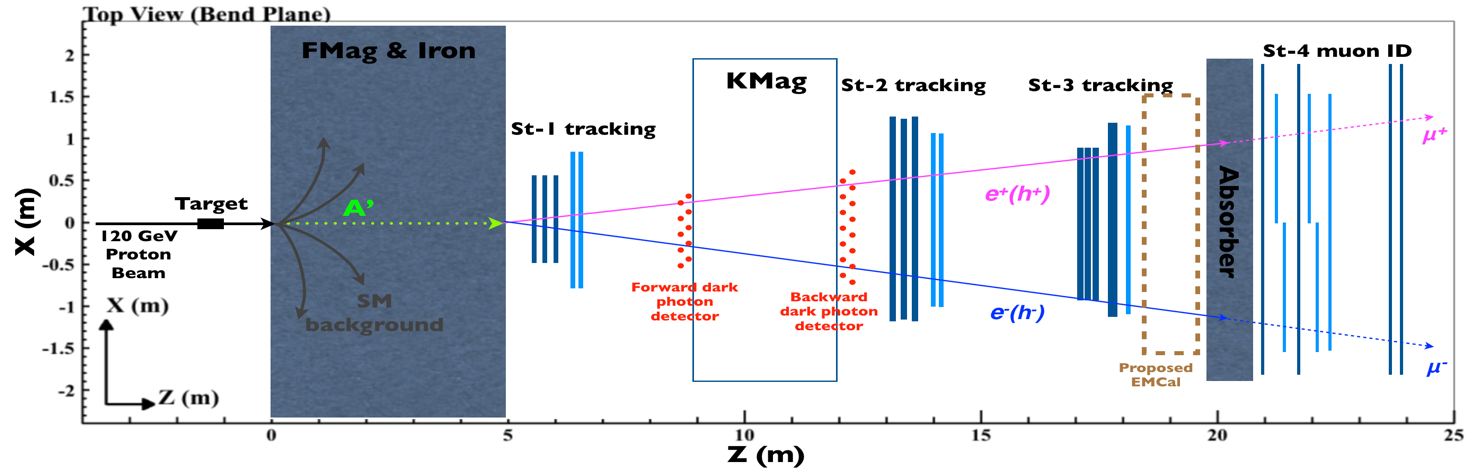 e+/-, gamma
Iron absorber
~10m(?)
tracker
2nd EMCal
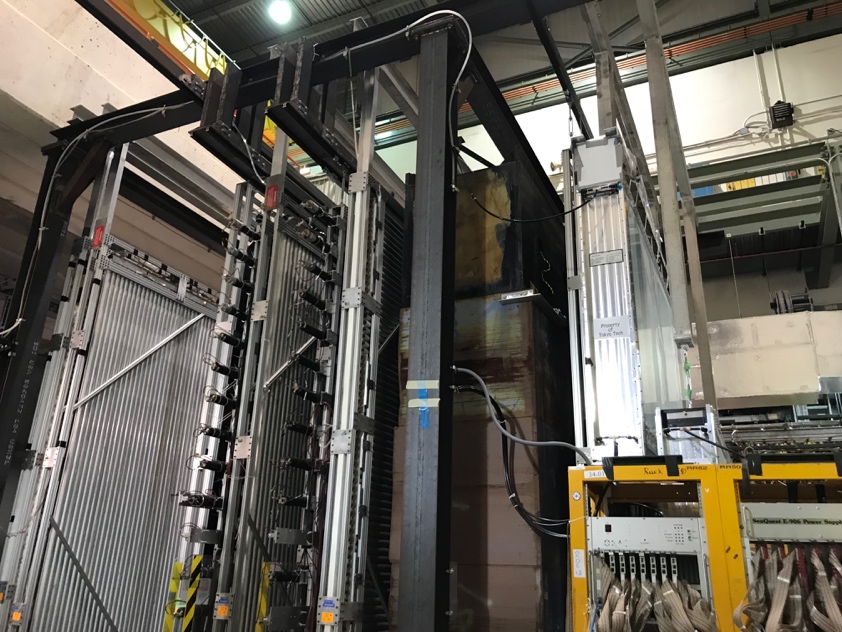 DarkQuest :  FY23 – 25+, one EMCal behind ST-3 tracker
LongQuest: FY25+, add 2nd EMCal + one Tracker behind the St-4 Muon ID
3/5/20
Ming Liu, DarkQuest @Fermilab
3
Fermilab Beam Schedule Update: 2/18/2020
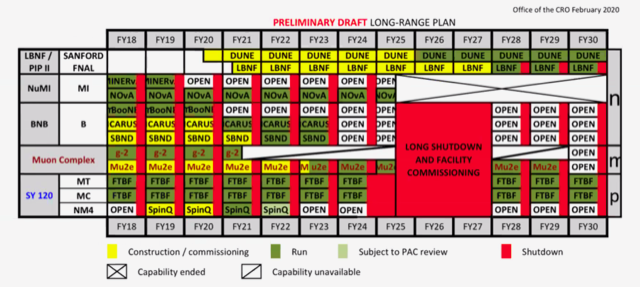 DarkQuest
LongQuest
3/5/20
Ming Liu, DarkQuest @Fermilab
4
STAR Forward EMCal Readout Electronics from Fermilab Test Beam in 2019
Electronics boards available at LANL:
Power board: 
Inputs: +80V, +/-7V
How to control the bias HV for each SiPM? 
Control software? 
LinkUSB (NOT Ethernet)?
2. SiPM 4-chan FEE board
         Inputs: power and bais
         Output:  SiPM analogy signal? 
                         Gain=?
	        SiPM model #? 
3.SiPM signal patch panel
4. SiPM RX board
        interface to STAR DAQ?

For SpinQuest background study:
Just readout from board SiPM FEE “2” 
4-chan per module
4 modules, total 16 channels
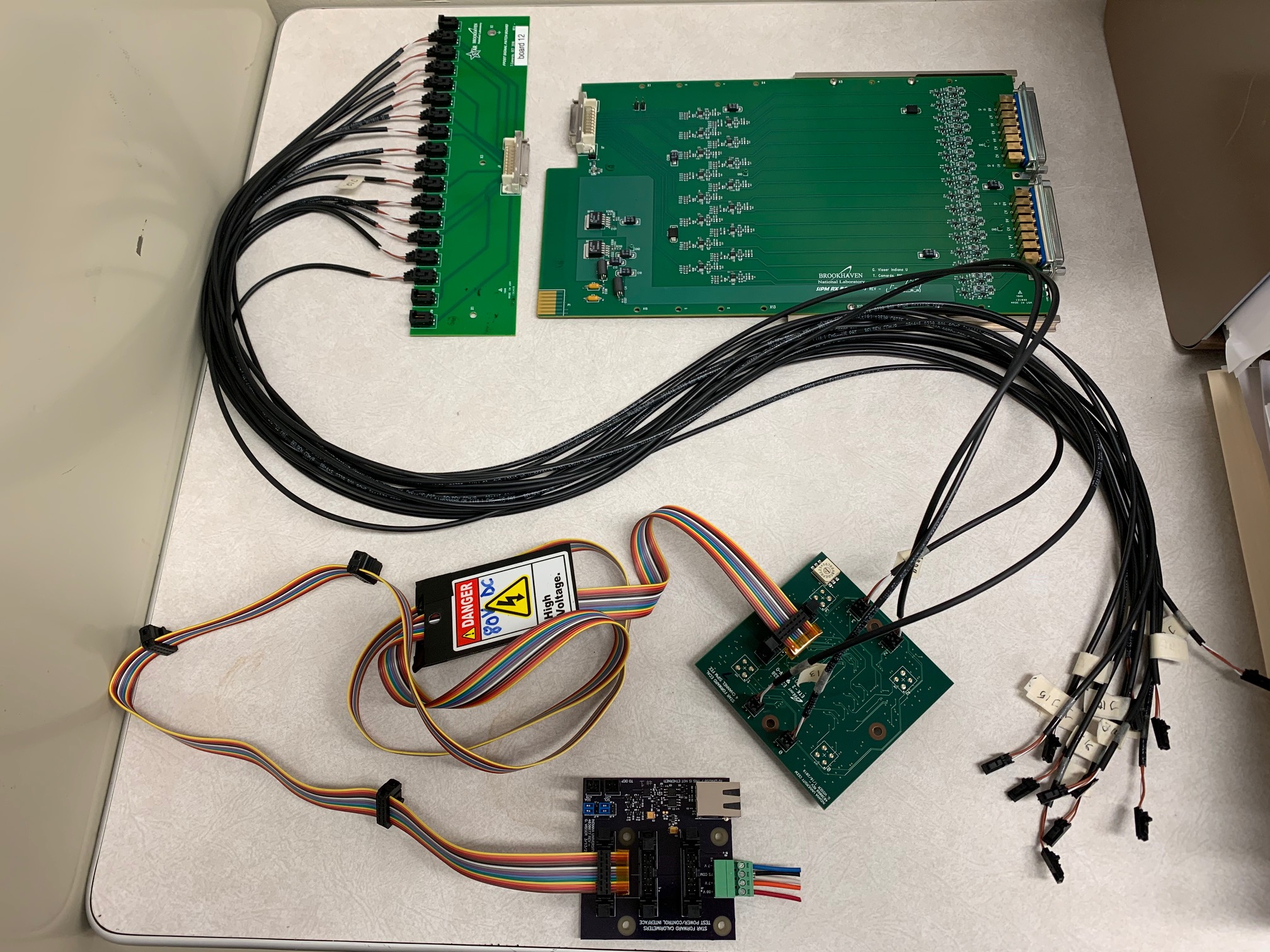 @LANL Lab
4
3
2
1
3/5/20
STAR forward EMCal Electronics
5
4 EMCal Modules at Fermilab: SiPM Readout
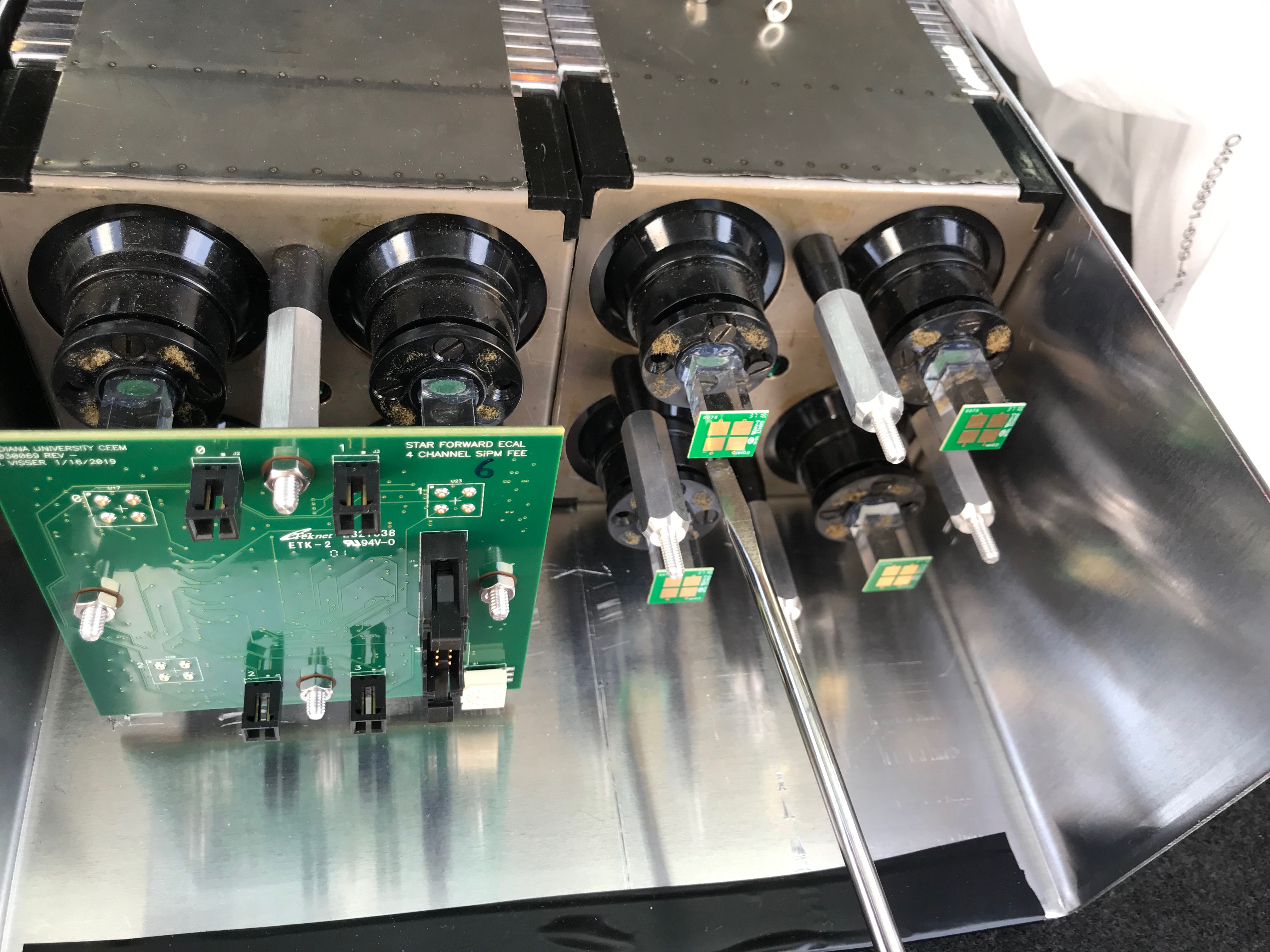 1 or 2 SiPM s
Per channel ?
3/5/20
STAR forward EMCal Electronics
6
EMCal Module at Fermilab
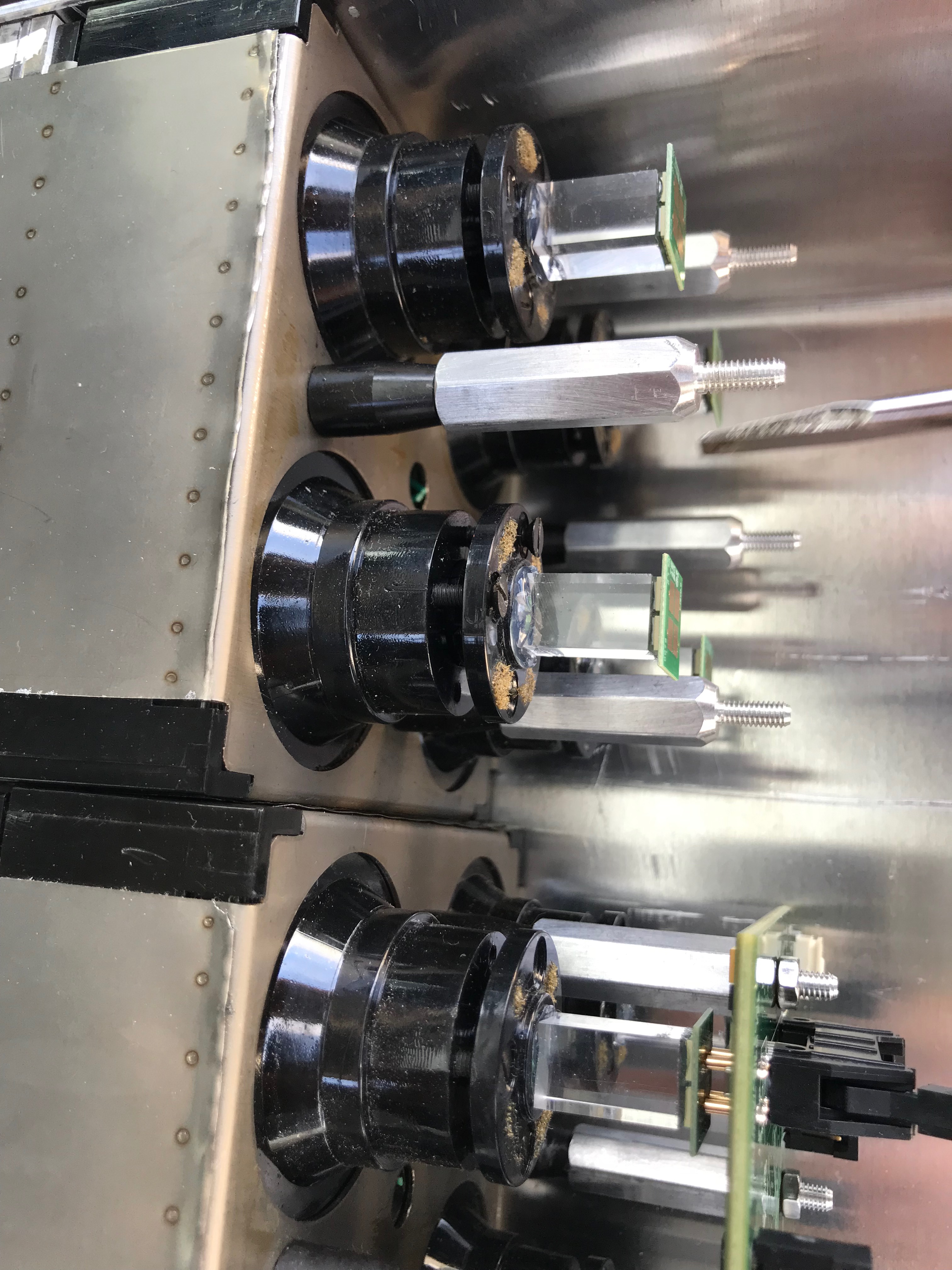 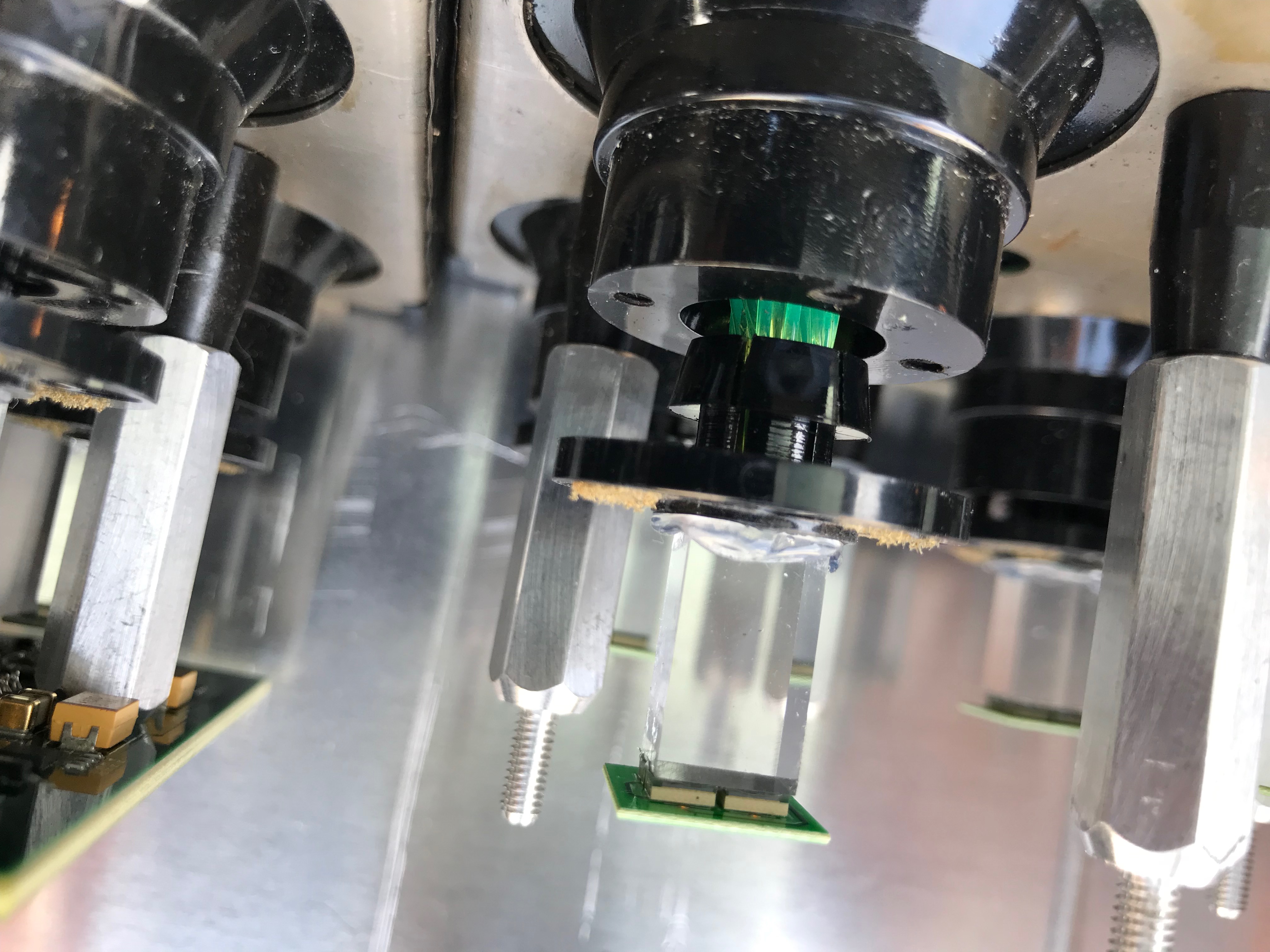 3/5/20
STAR forward EMCal Electronics
7
4 PHENIX EMCal Modules at Fermilab
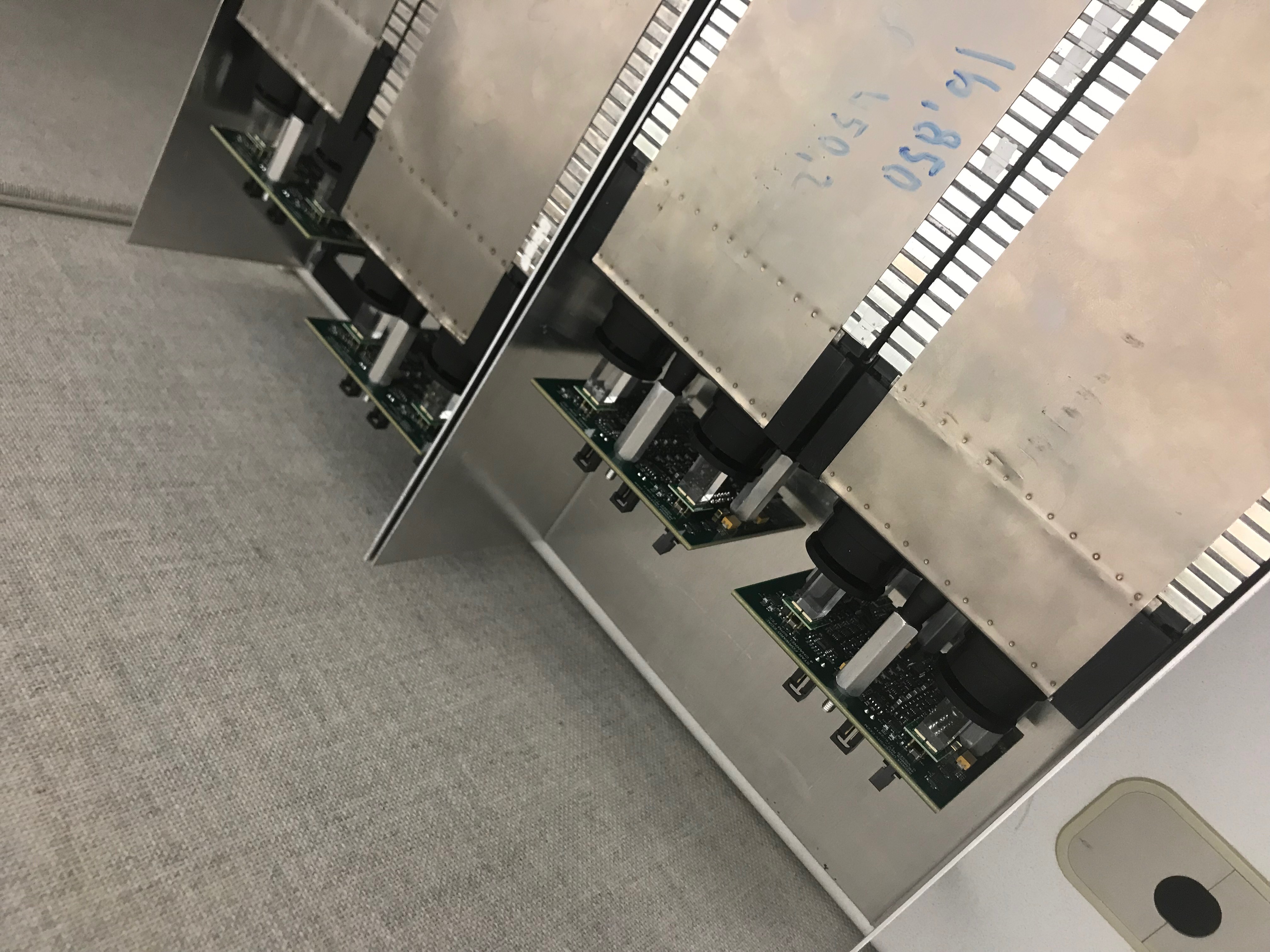 3/5/20
STAR forward EMCal Electronics
8